Программы становятся медленнее более быстро, чем компьютеры становятся быстрее. 
Никлаус Вирт

 
Именно математика даёт надежнейшие правила: тому, кто им следует не опасен обман чувств. Леонард Эйлер
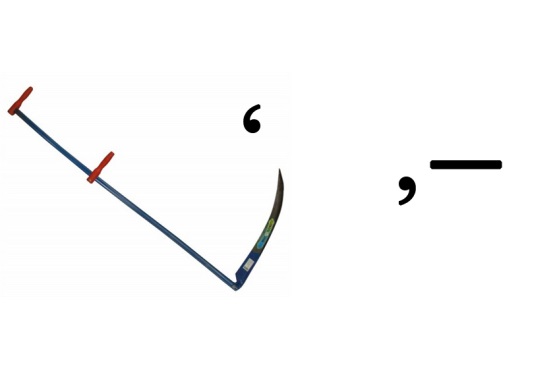 Разминка
С
1 ряду




2 ряду
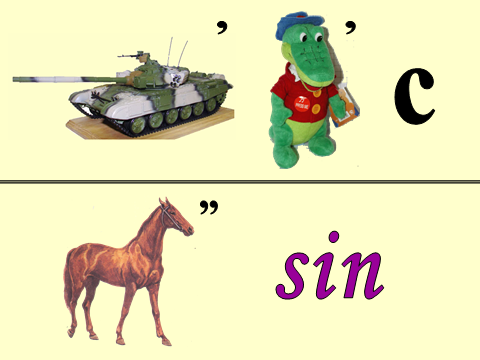 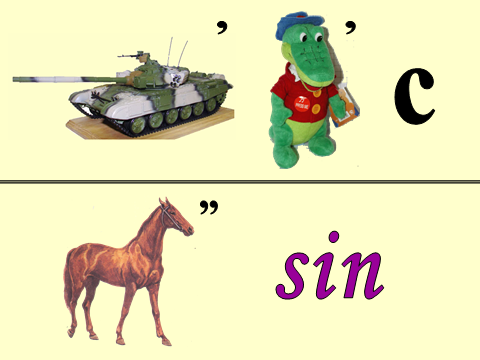 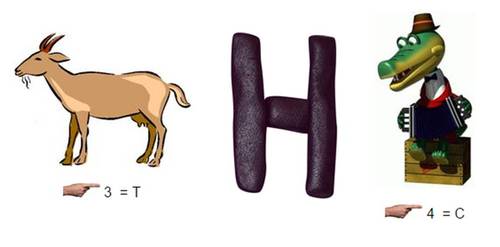 Тема урока: «Построение графиков тригонометрических функций»
Тестовая работа
Путь к файлу
С:\ рабочий стол \ тест 10А.xls



* Физминутка
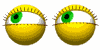 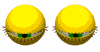 Практическая работа 1
Задание: написать программу построения 2 графиков функций: первоначальную (синий цвет) и преобразованную(любой другой цвет). 

1 группа  	1)у=sinx   2) сжатие по оси ОХ в 2 раза
2 группа  	1)у=sinx   2) параллельный перенос вверх на 3
3 группа 	1)у=sinx   2) растяжение по оси ОУ в 4 раза
4 группа 	1)у=cosx   2) параллельный перенос влево на 3
5 группа 	1)у=cosx   2) параллельный перенос вниз на 4
6  группа 	1)у=cosx   2) отображение и параллельный 
перенос вправо на 1
Полярные координаты
М
i
Полярная ось
О
P
Взаимосвязь прямоугольной и полярной системы координат:
Групповая практическая работа
Итоги урока
Посчитайте среднее арифметическое своих результатов 

Что вам сегодня запомнилось больше всего на уроке?
Что нового узнали?
 Ваше настроение?
СПАСИБО ЗА УРОК!